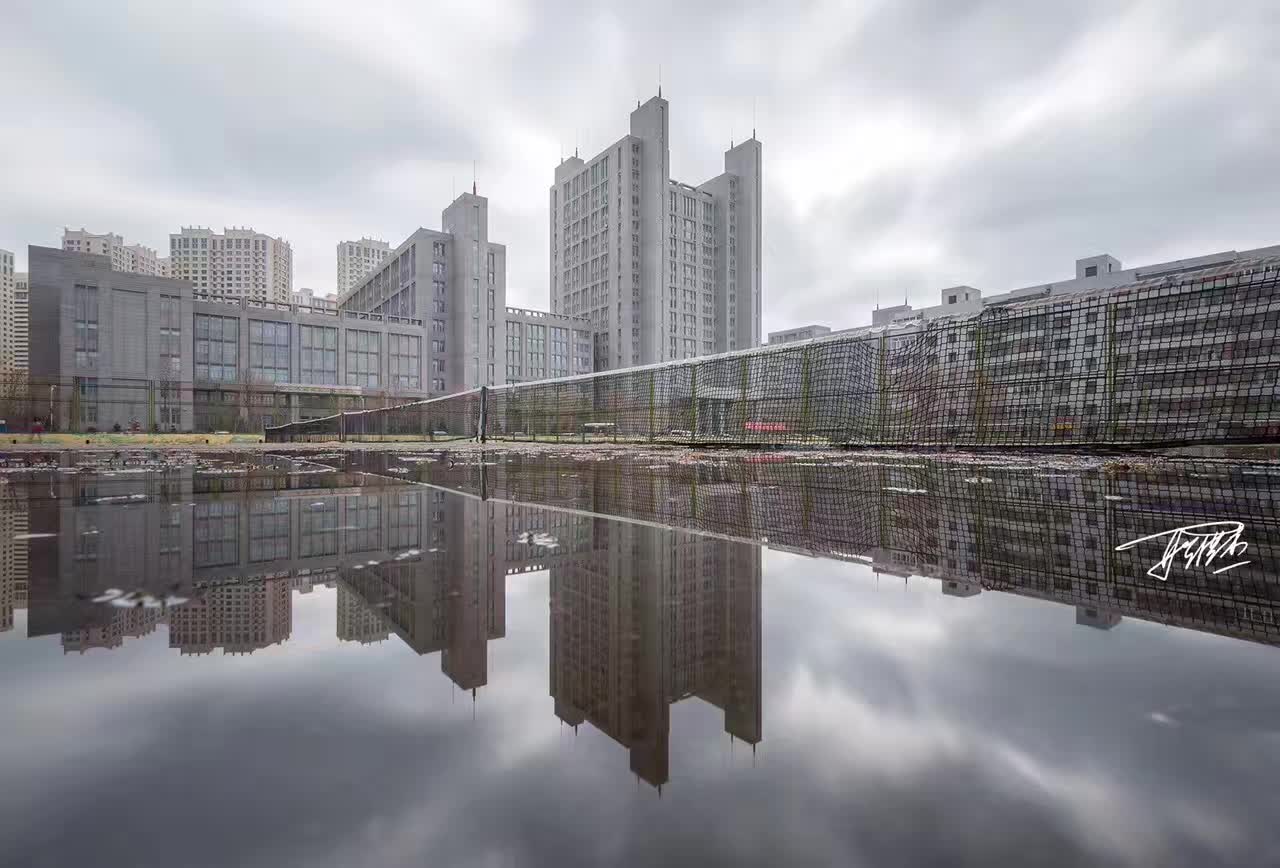 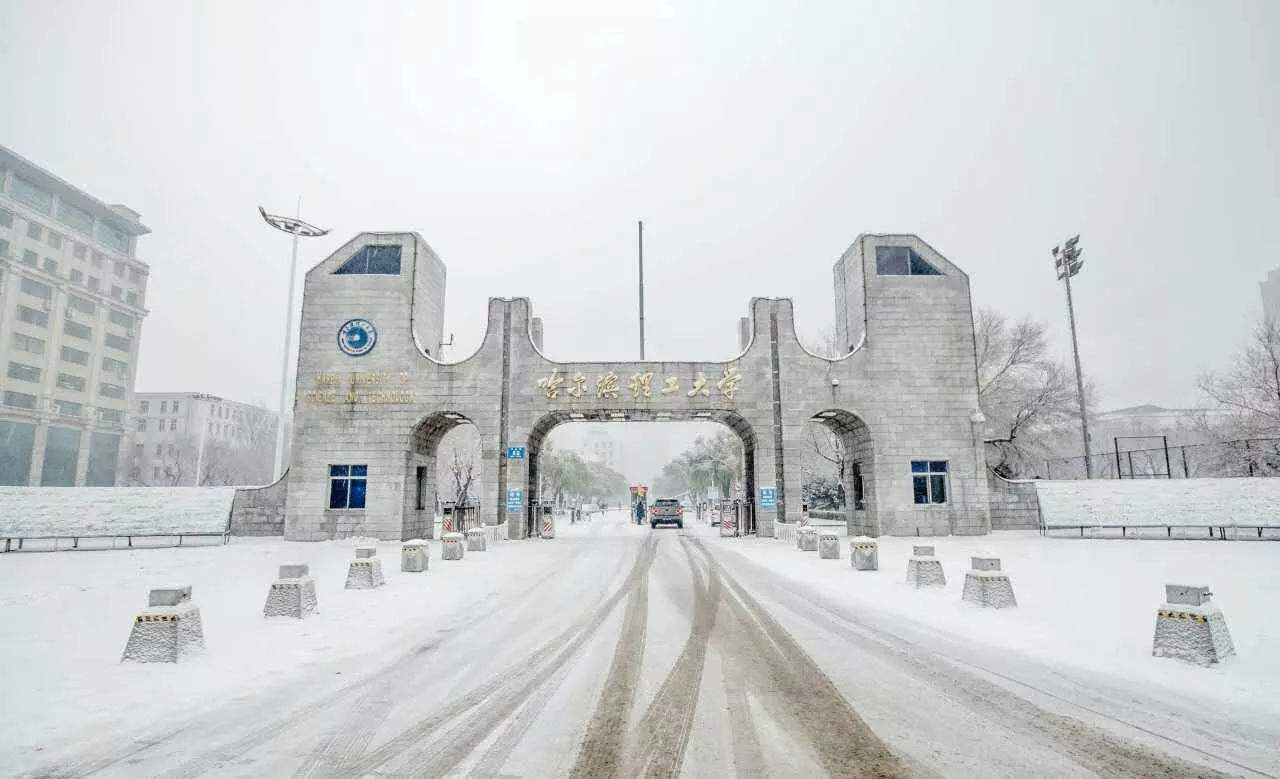 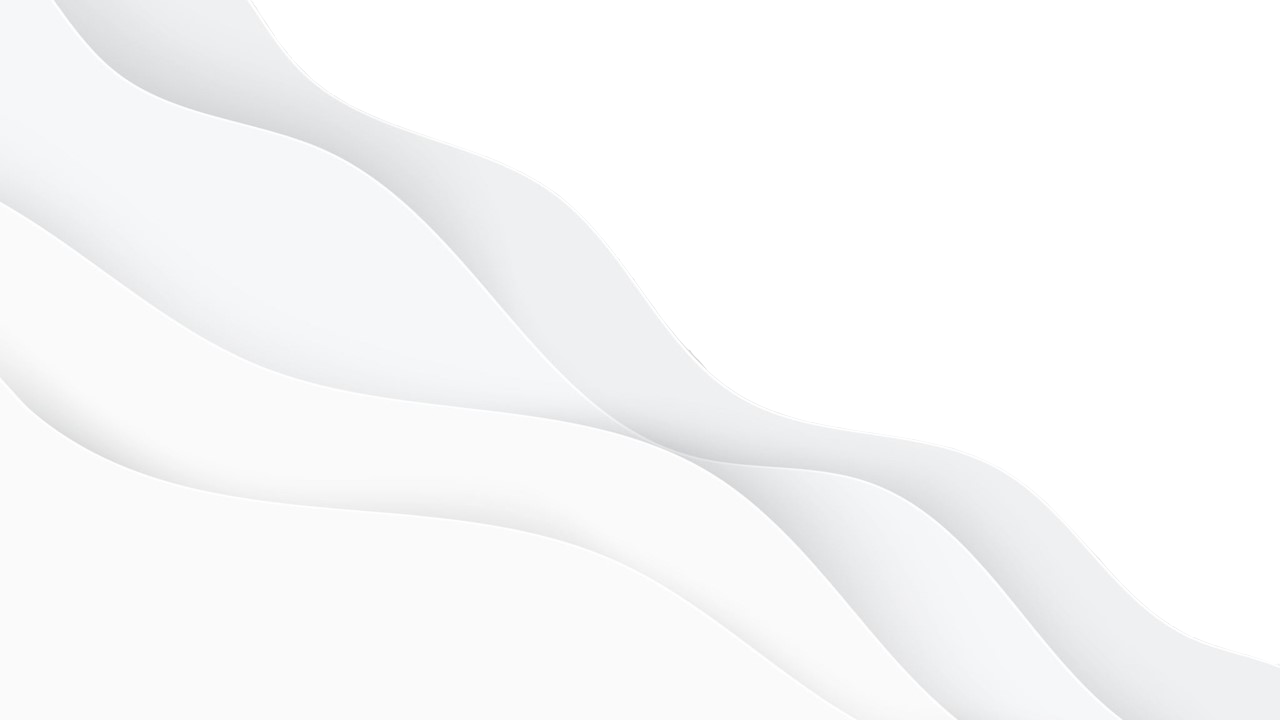 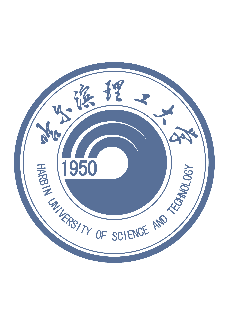 哈尔滨理工大学
HARBIN UNIVERSITY OF SCIENCE AND TECHNOLOGY
指导老 师：周小新
自强/弘 毅/求是/拓新
答辩学生 ：林一一
哈尔滨理工 大学
团结/奋进/务实/创新
www.w hu.edu.cn
2021年引进人才现场确认提交材料模板
知行统一/博厚悠远
www.hrbust.edu.cn
①签字并盖章的《哈尔滨理工大学引进人才报名表》（正面）
此
处
粘
贴引进人才报名表正面
①签字并盖章的《哈尔滨理工大学引进人才报名表》（反面）
此
处
粘
贴引进人才报名表反面
②签字并盖章的《哈尔滨理工大学引进人才思想政治鉴定表》
此
处
粘
贴思想政治鉴定表
③居民二代身份证正、反面
此
处
粘
贴
身
份
证
正
面
此
处
粘
贴
身
份
证
反
面
④-1本科毕业证
此
处
粘
贴
本
科
毕
业
证
④-1本科学位证
此
处
粘
贴
本
科
学位证
④-2硕士毕业证
此
处
粘
贴
硕
士
毕
业
证
④-2硕士学位证
此
处
粘
贴
硕
士
学位证
④-3博士毕业证
此
处
粘
贴
博
士
毕
业
证
④-3博士学位证
此
处
粘
贴
博
士
学位
证
④-4 应届毕业生应提供由毕业院校出具能够按期获得学历、学位及研究方向的证明
此
处
粘
贴应届毕业生证明
⑤《普通高等学校录取新生名册》（高考录取三联单）复印件
     （可在本科毕业院校的档案馆、招生或教务部门查询，仅复印本人所在页），必须复印完整清晰并加盖公章
此
处
粘
贴普通高等学校录取新生名册
⑥各类证书和科研成果，其中SCI、SSCI、EI收录论文需提供检索证明，明确标注中科院JCR大类分区；科研项目需提供立项通知书及证明个人参与名次的相关材料（根据证明材料自行增加页数）
此
处
粘
贴证明材料
⑦应聘岗位需要的其它证明材料（根据证明材料自行增加页数）
此
处
粘
贴应聘岗位需要的其它证明材料
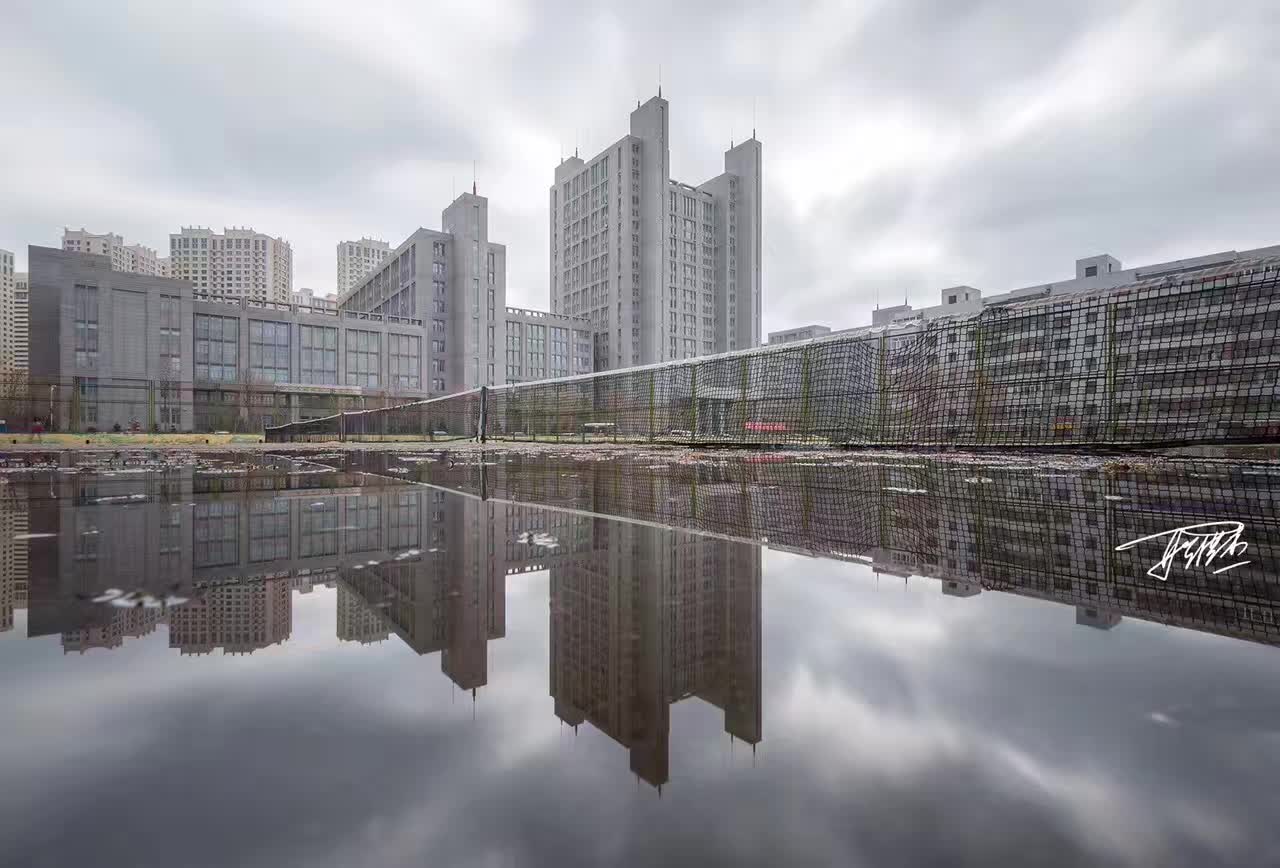 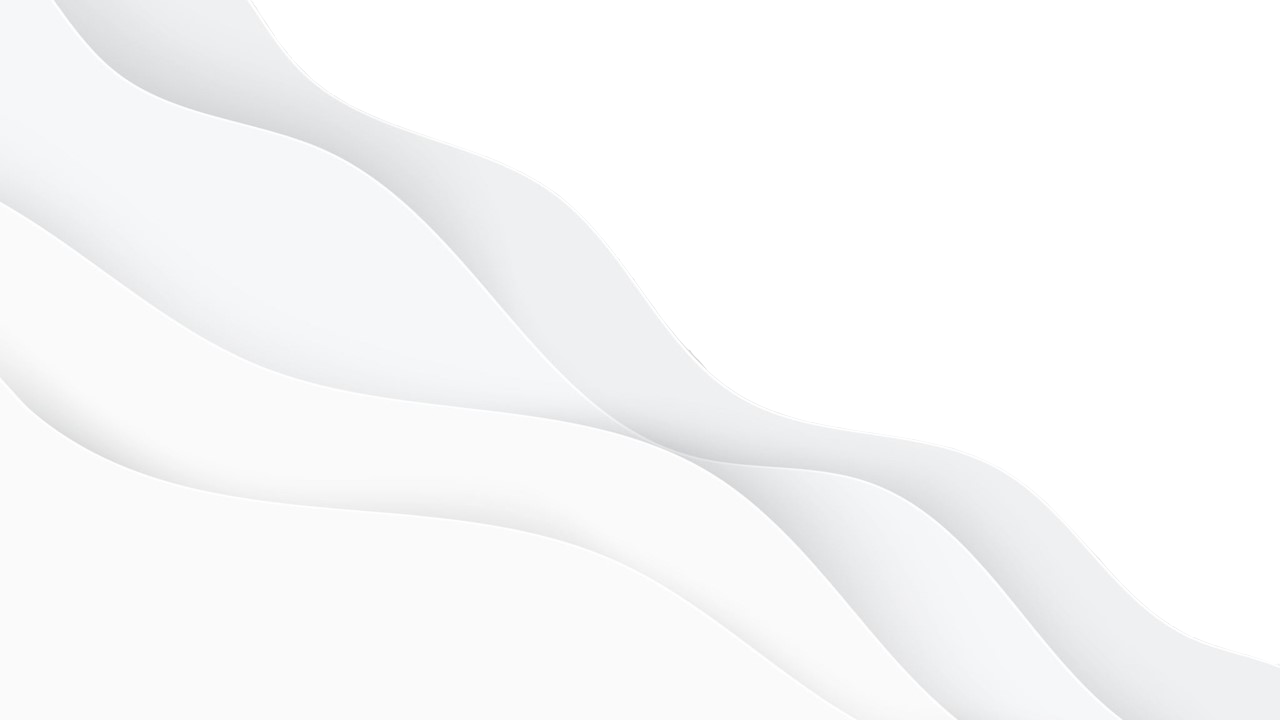 团结/奋进/务实/创新
报名电子邮箱为 ：hlgbm@hrbust.edu.cn
温馨提示：邮件主题标明为“单位+岗位+姓名”
  （如：计算机学院+计算机专业教师+姓名）
应聘人：xxx